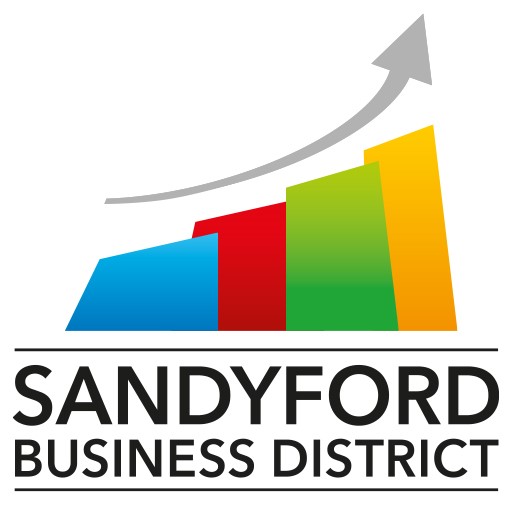 Sandyford Business District Review 2021
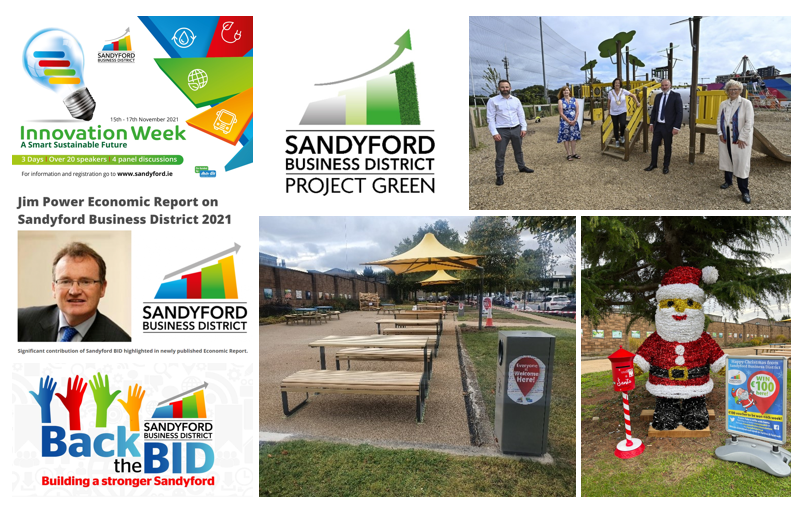 Niamh Egan
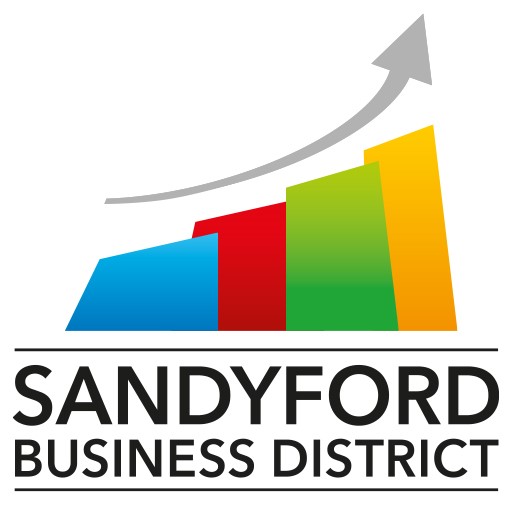 Sandyford Business District Covid Supports
 
Regular updates on all Government advice, restrictions and available supports, 
- Newsletter, Social Media & SBD Website
Practical steps to safeguard businesses
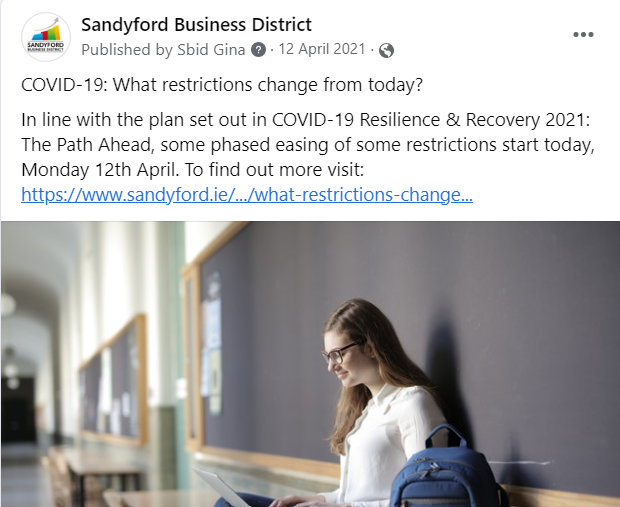 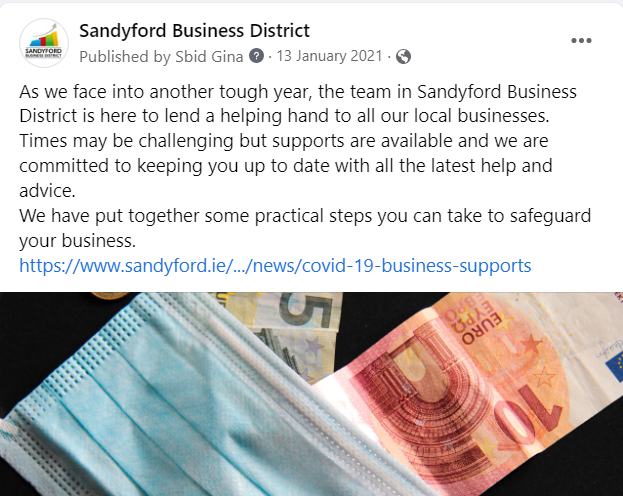 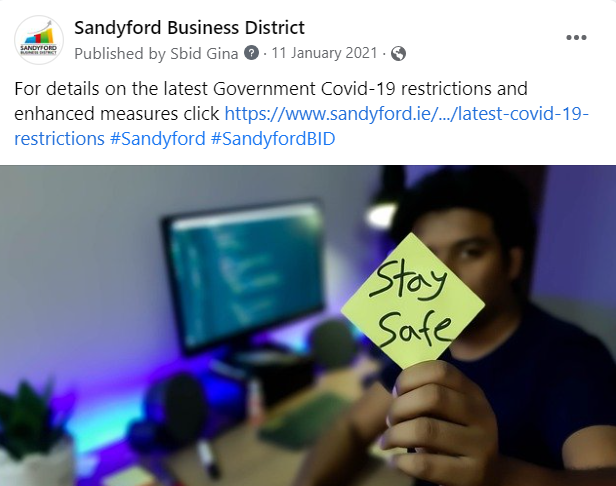 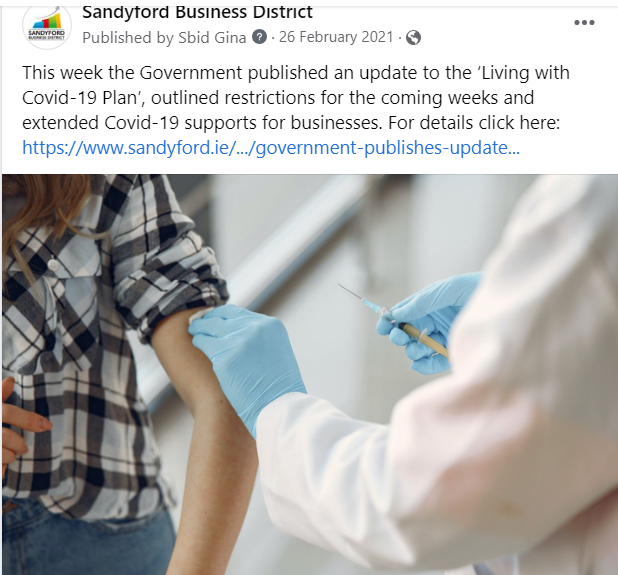 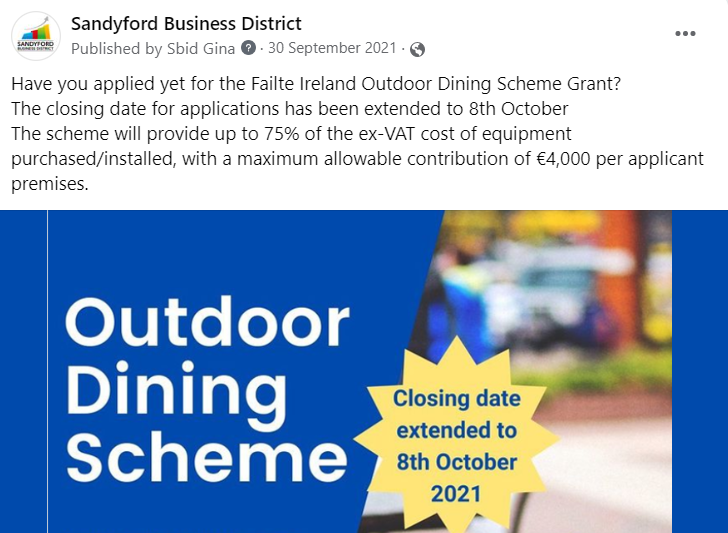 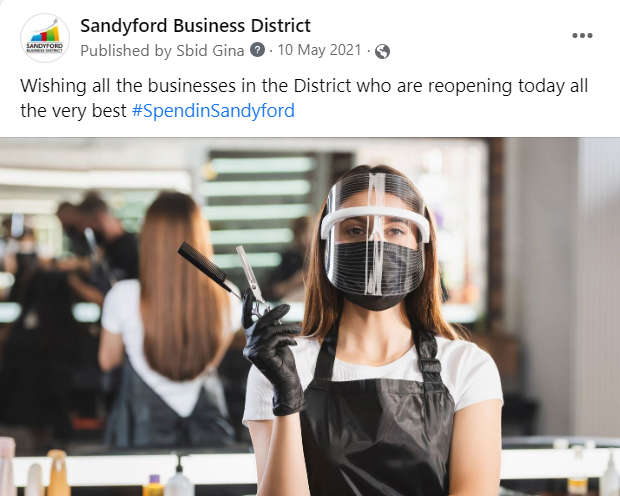 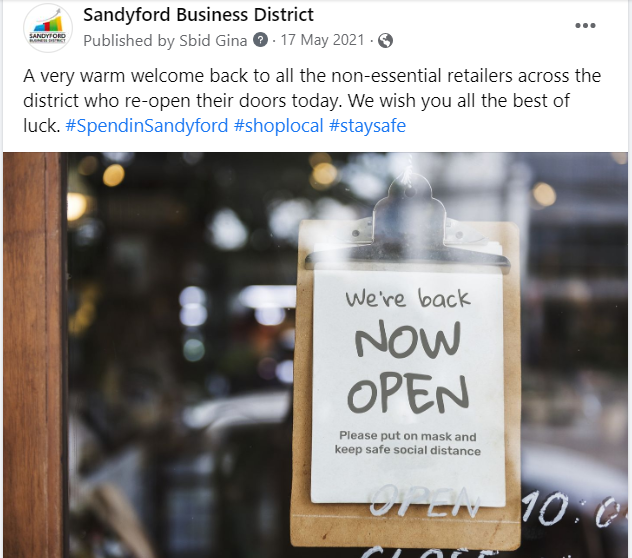 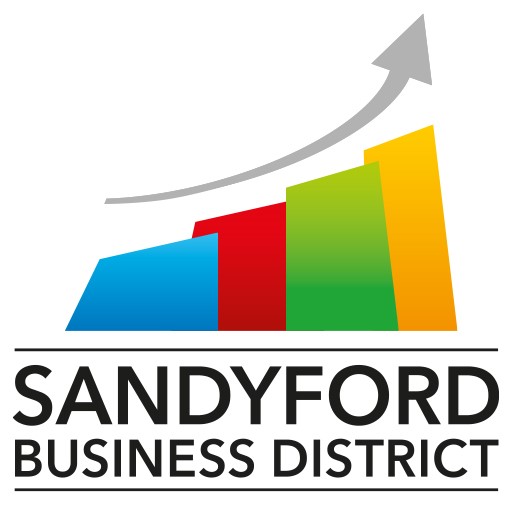 Sandyford Business District Covid Supports – supporting businesses re-opening

“Spend in Sandyford” Campaign: 
Marketing for cafés & restaurants doing takeaways during lockdown & on re-opening
Directories for individual sectors as they re-opened (gyms, hair salons, barbers & beauty salons)
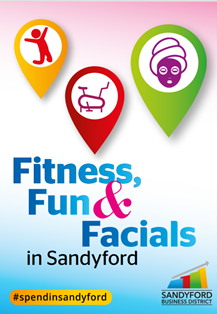 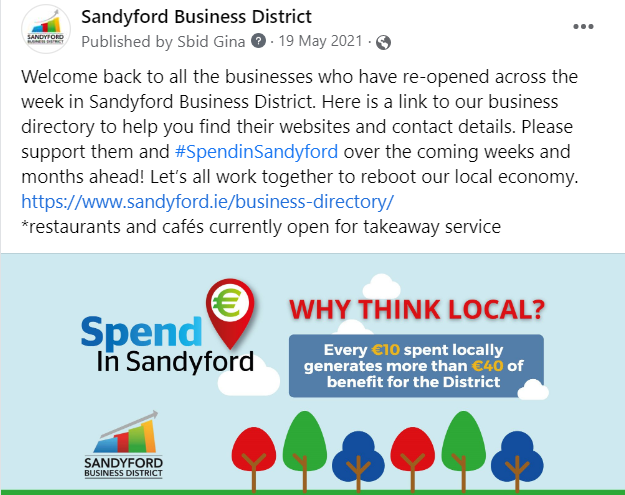 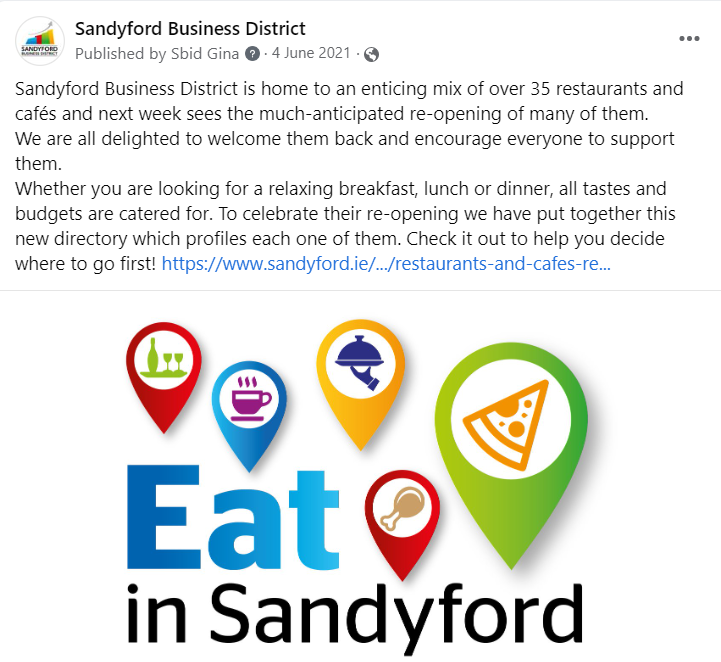 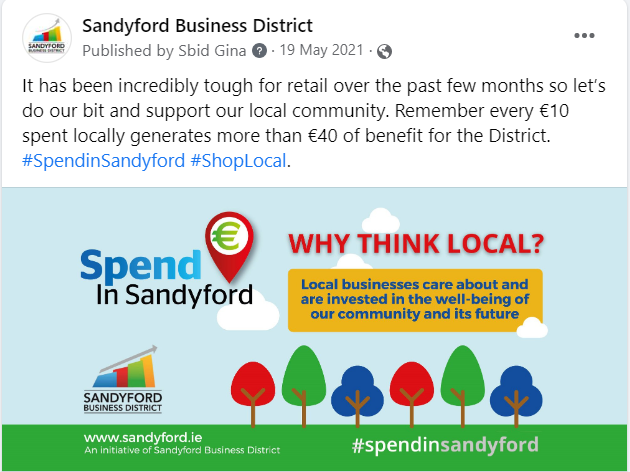 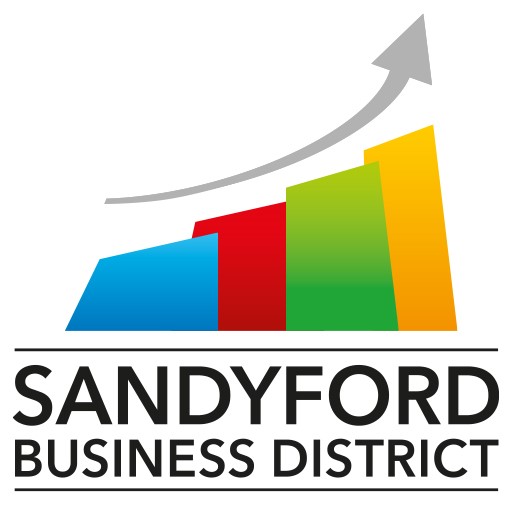 Sandyford Business District Brexit Supports

Regular updates on Government advice and supports available
- Newsletter, social media & SBD Website 
Spend in Sandyford Campaign: / Shop local & avoid Brexit challenges
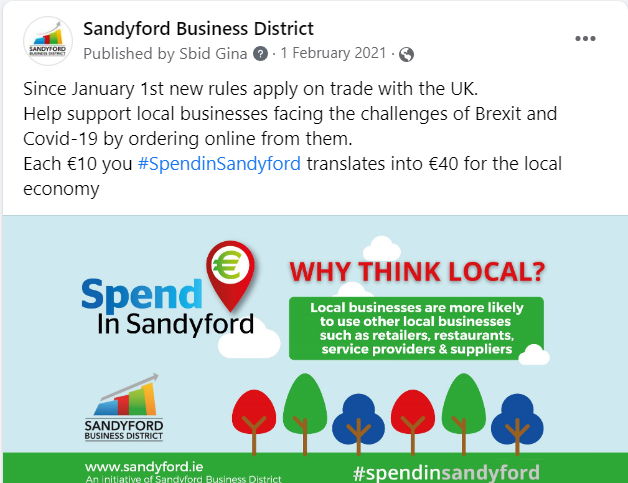 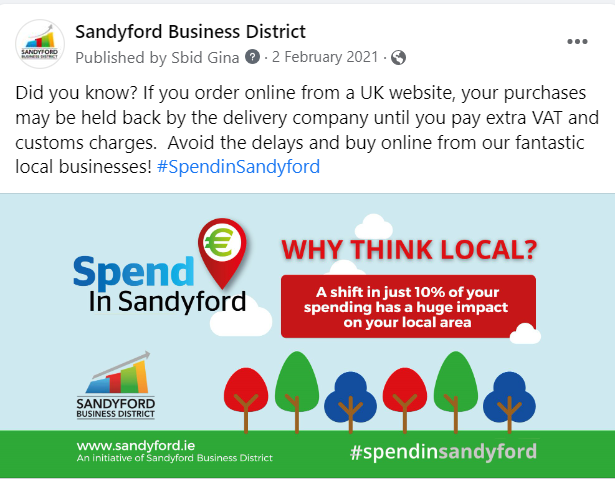 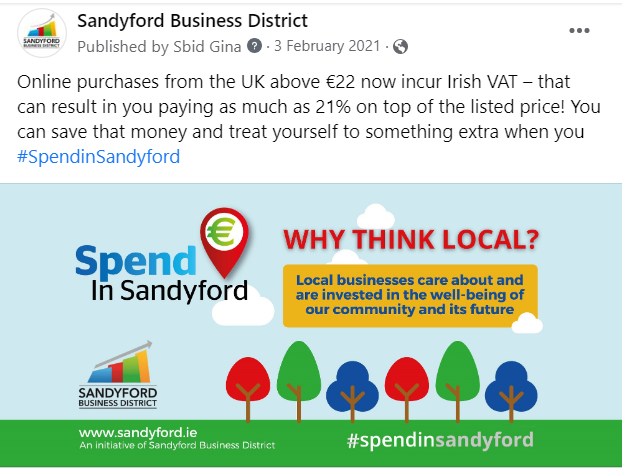 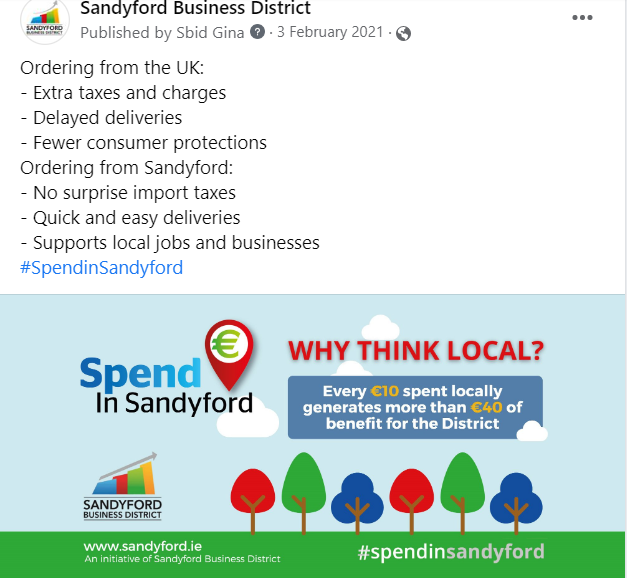 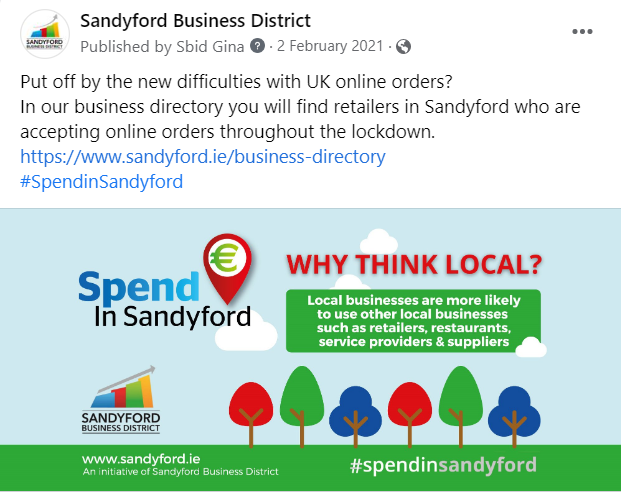 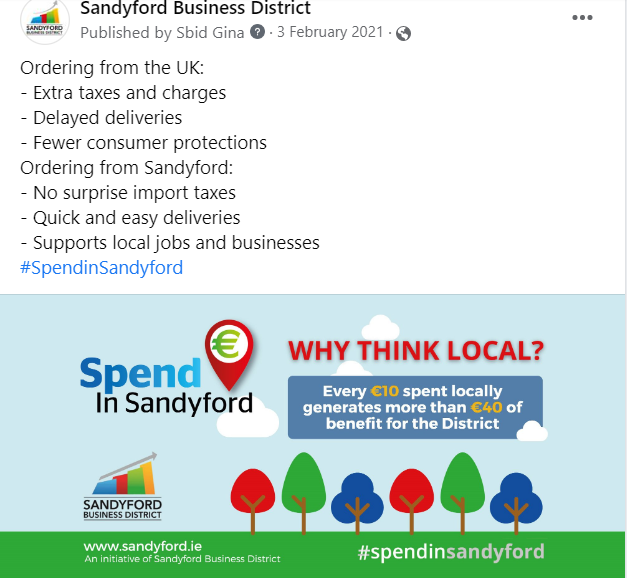 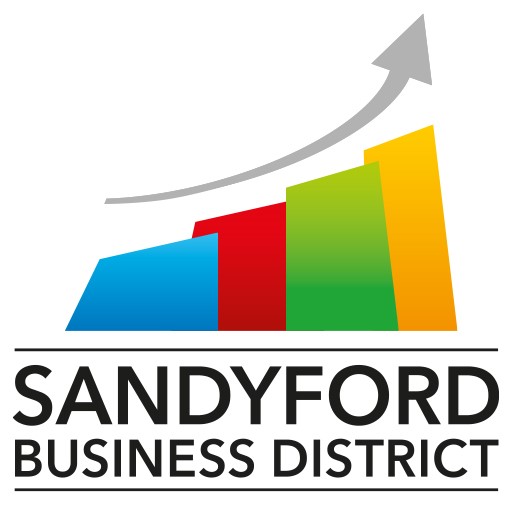 Sandyford Business District Environment & Placemaking

Bracken Road Pocket Park & Scéal Trail
Blackthorn Park including Children’s Playground
Canopies (3) 
Picnic Tables & Benches (6)
Rectangle Benches (13) 
Bike Racks (2)
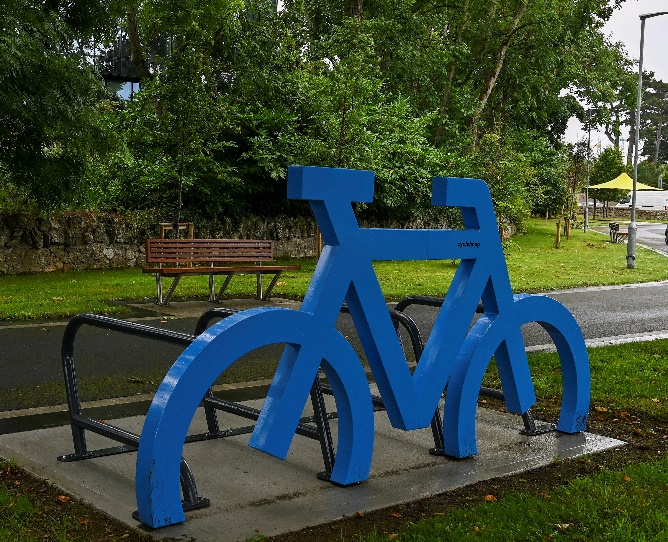 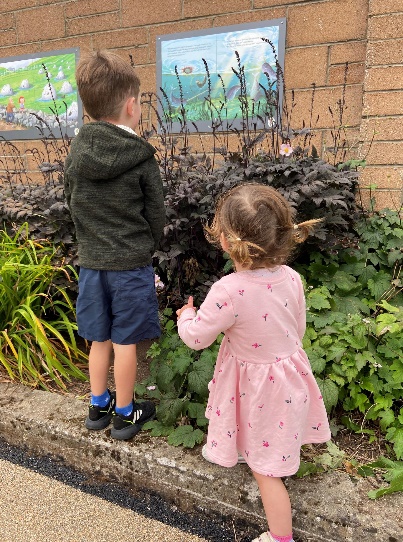 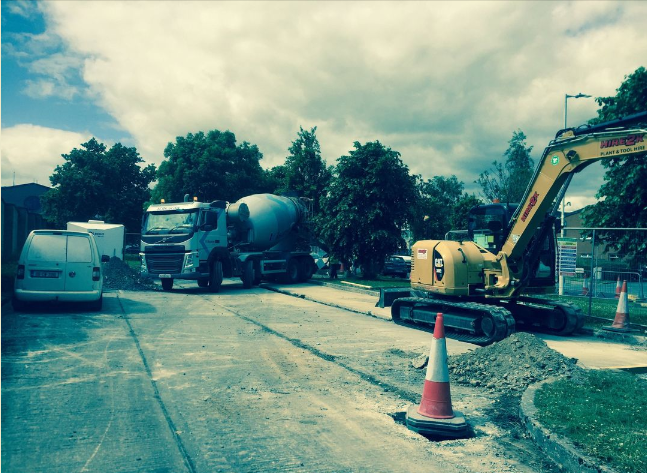 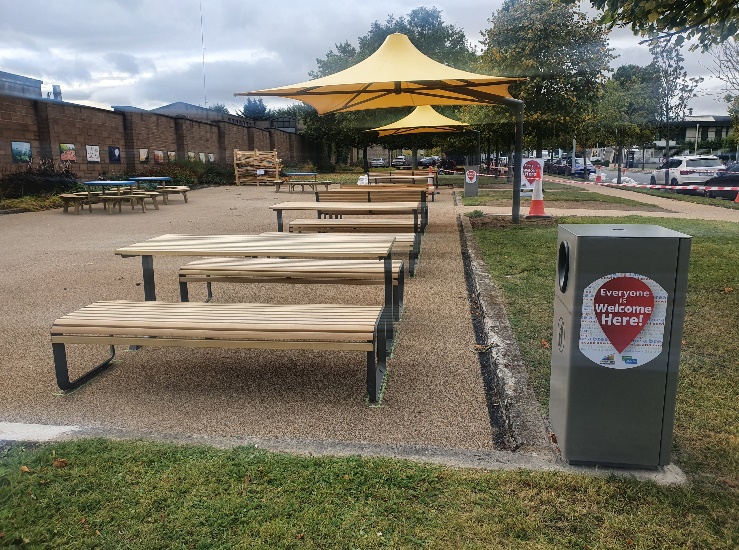 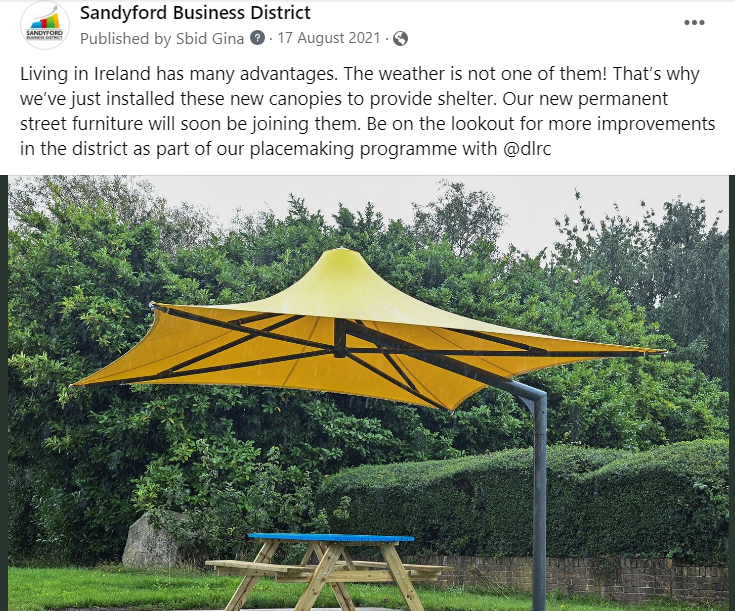 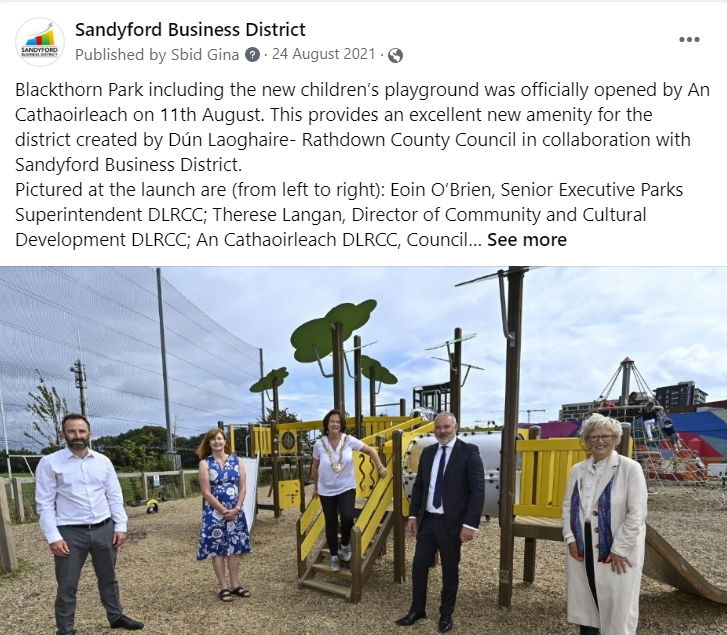 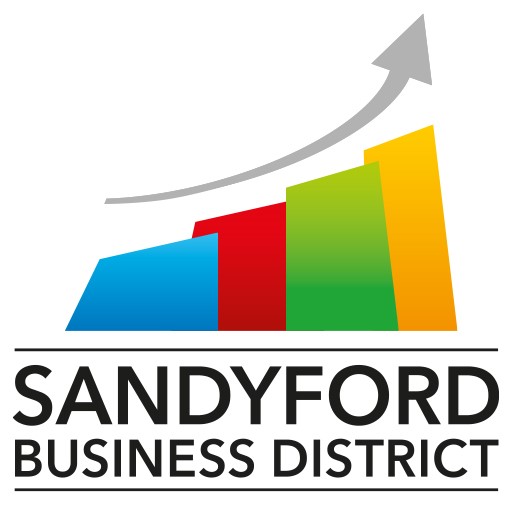 Sandyford Business District Environment & Placemaking

Planting & re-seeding 
New Insect Hotels 
E-cargo Bike trial 
“Free Friday Lunchtime Music Sessions” (& Teddy’s Ice Cream)
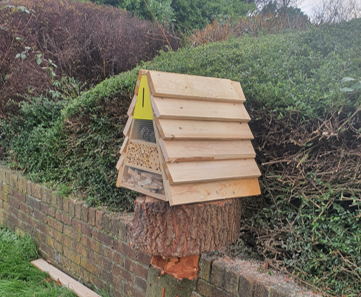 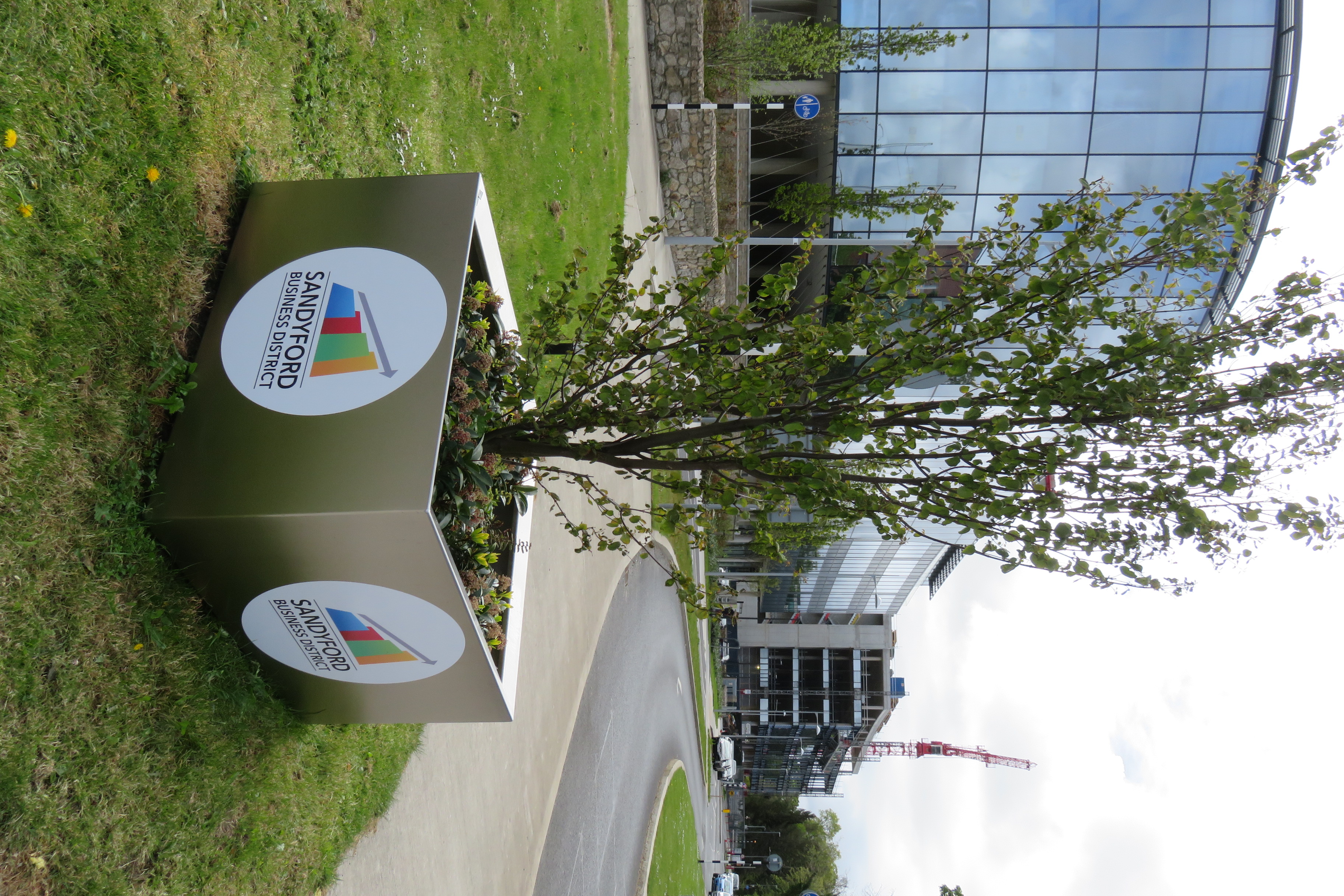 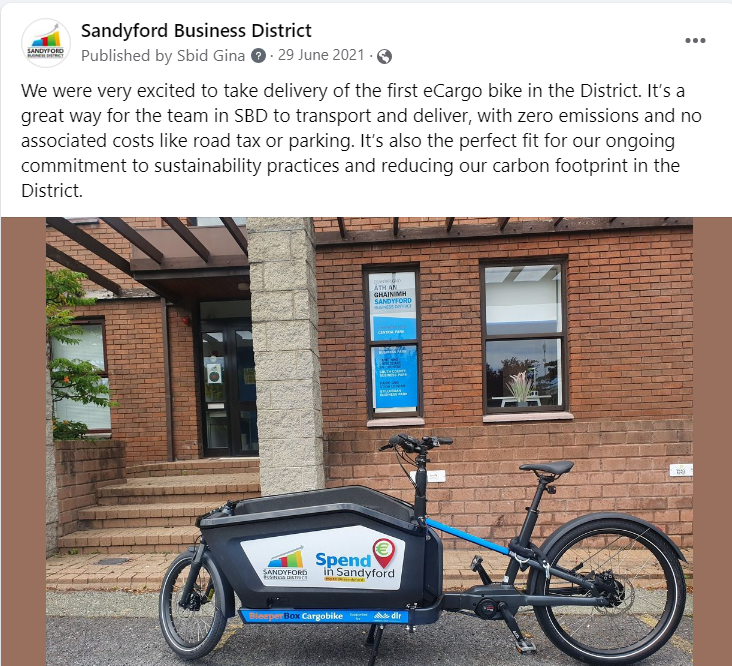 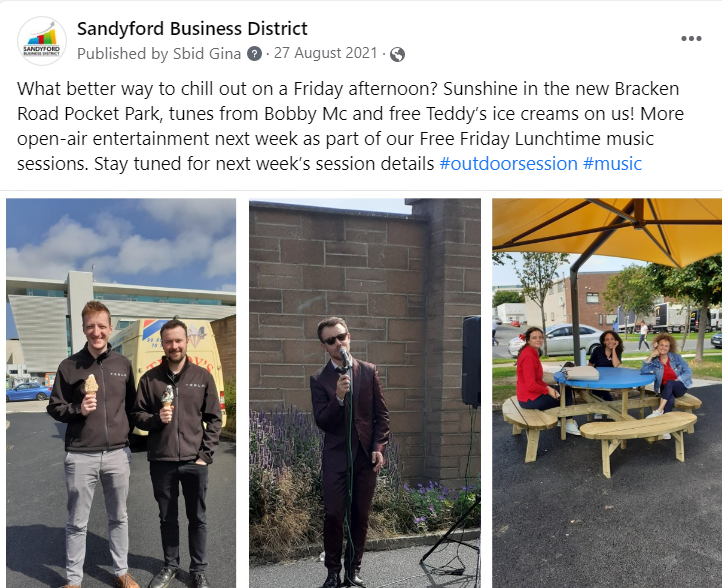 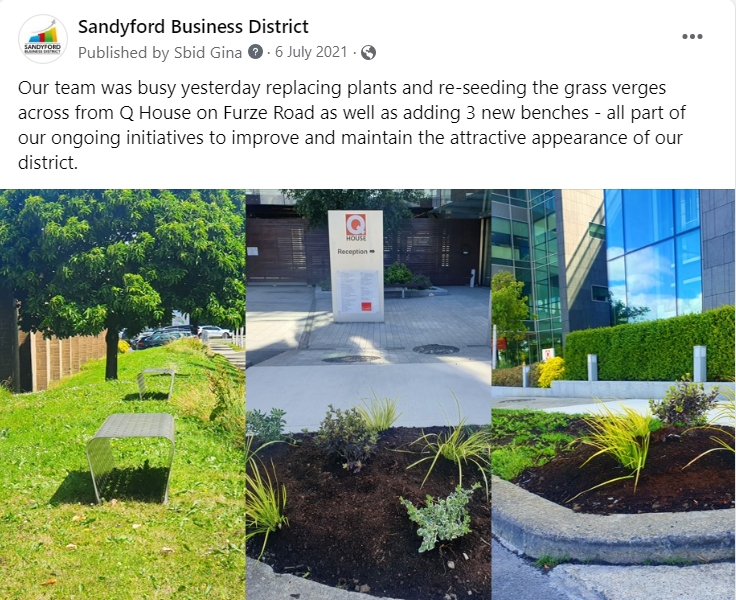 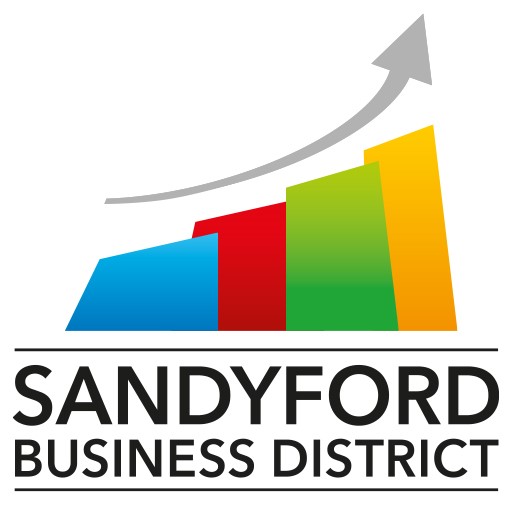 Sandyford Business District Plebiscite


Through-the-line Marketing Campaign June 14th – September 30th 
Official campaign launch 
Direct Email campaign 
Dedicated Webpage: Vote / Back the BID
Jim Power Economic Report 
Sandyford by the numbers 
Sandyford BID - the 1st 5 years
Sandyford BID - the next 5 years
“Did you know…?” campaign / Reasons to choose Sandyford 
Wellness Week September 27th – October 1st 
SBD Business Impact  Awards – November 
Innovation Forum November 15th – 17th
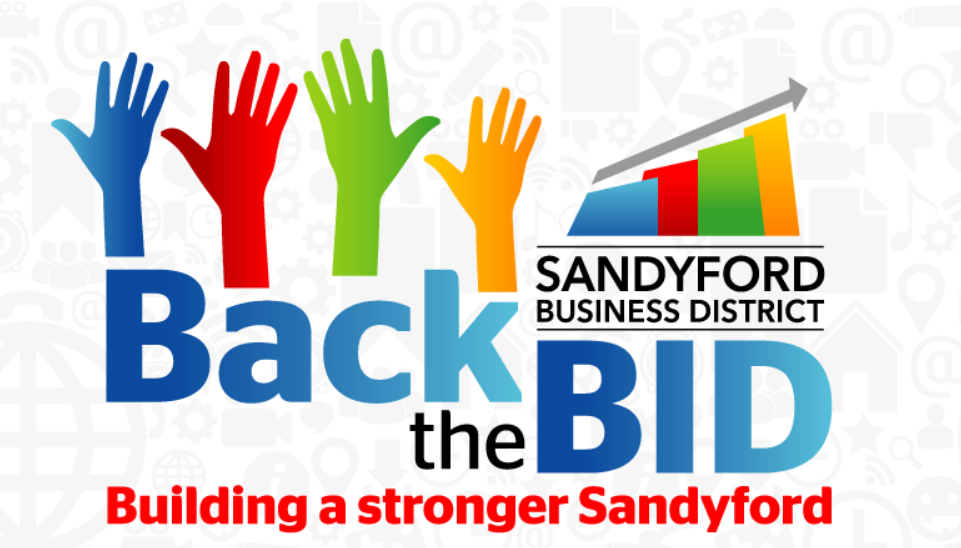 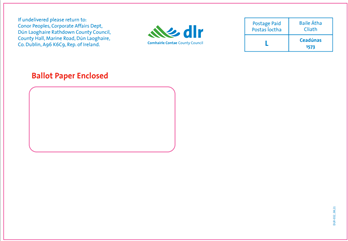 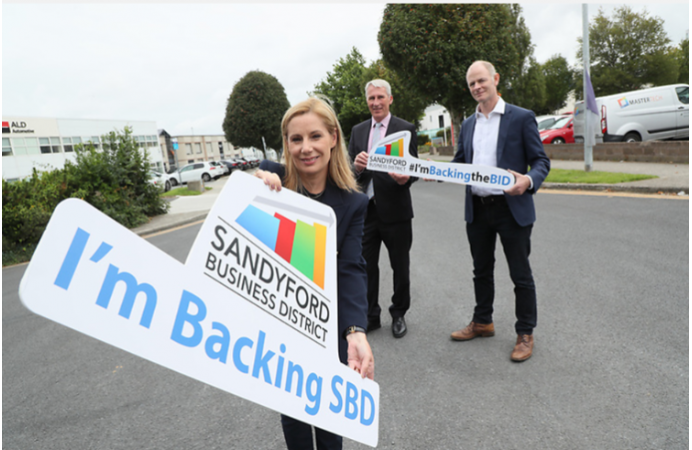 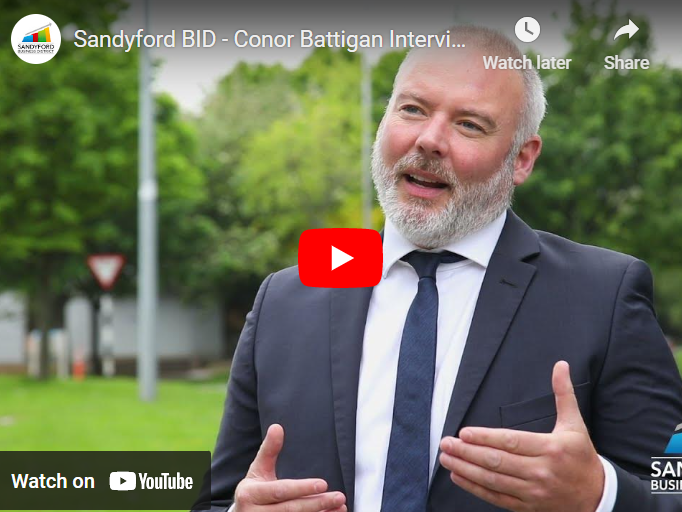 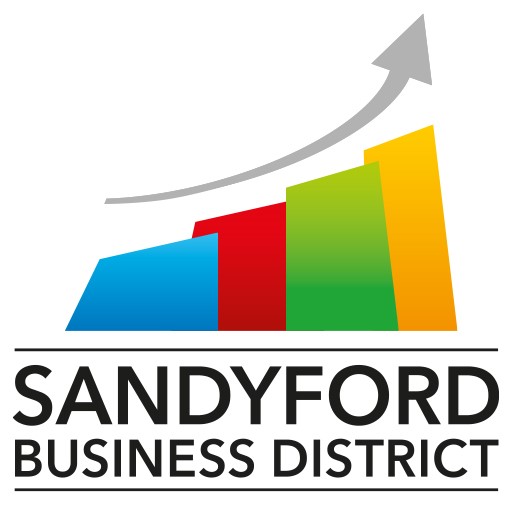 Sandyford Business District Plebiscite

“Did you know…?” campaign / Reasons to choose Sandyford
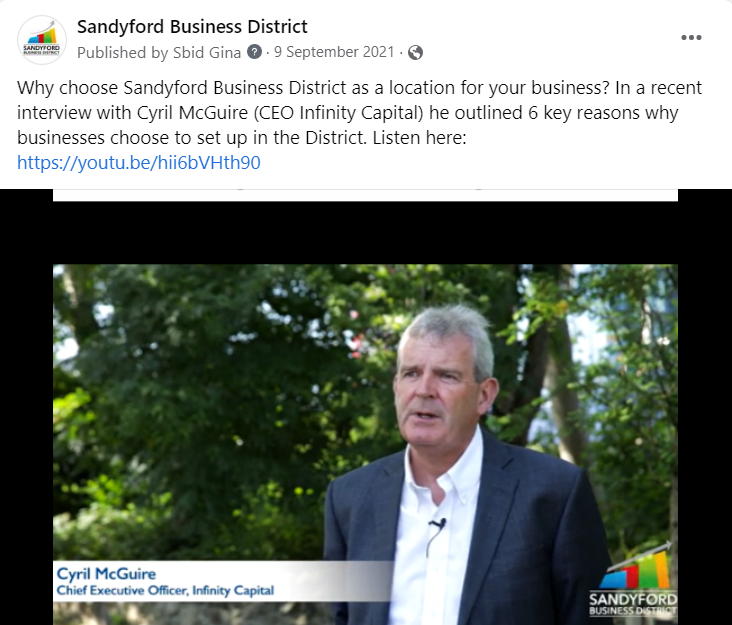 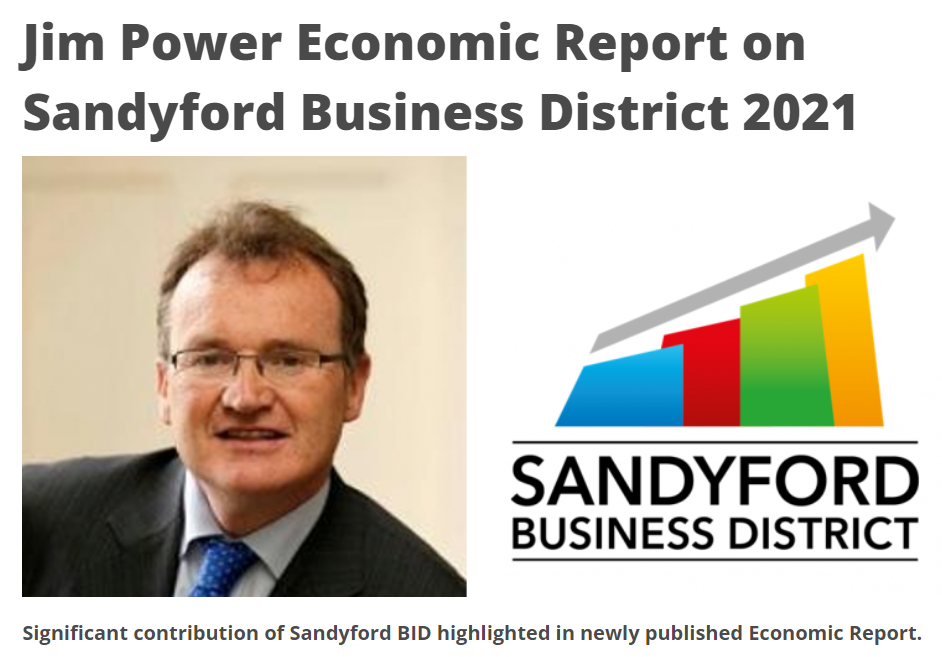 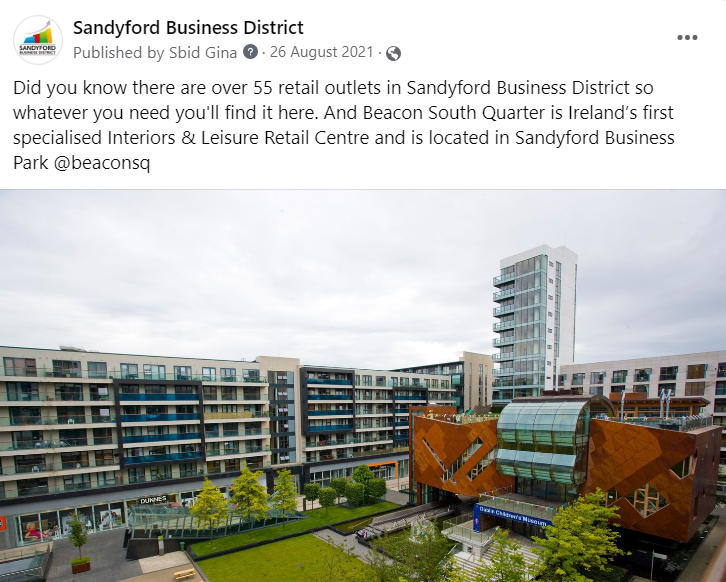 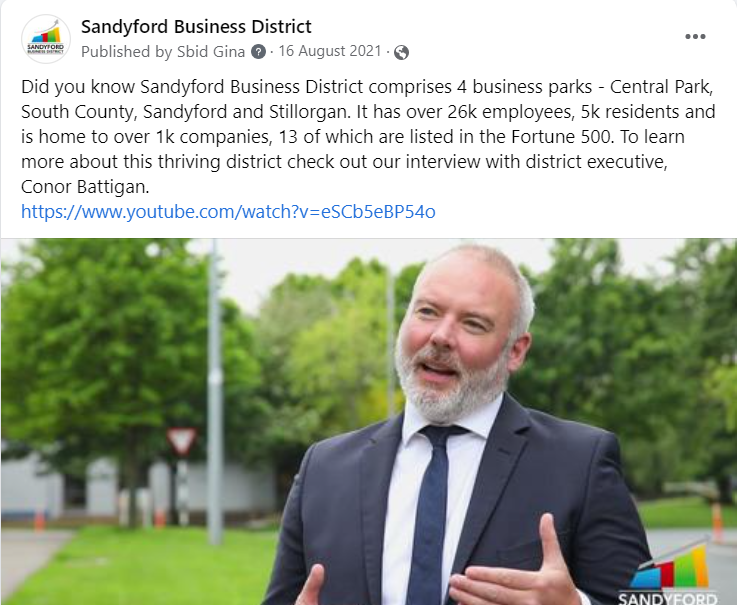 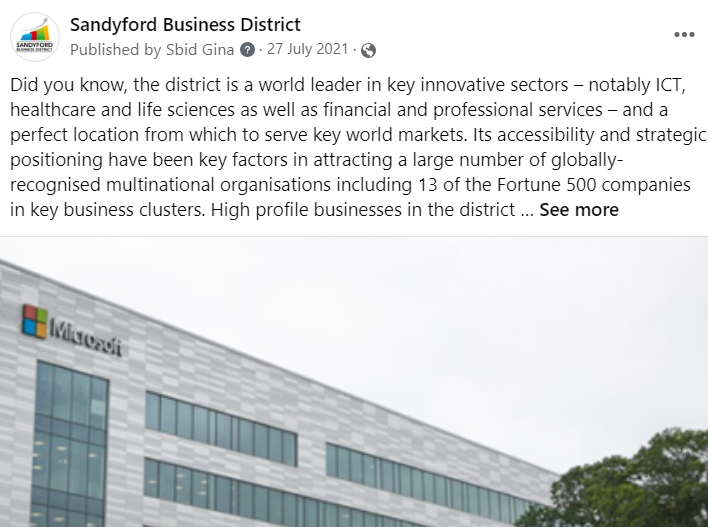 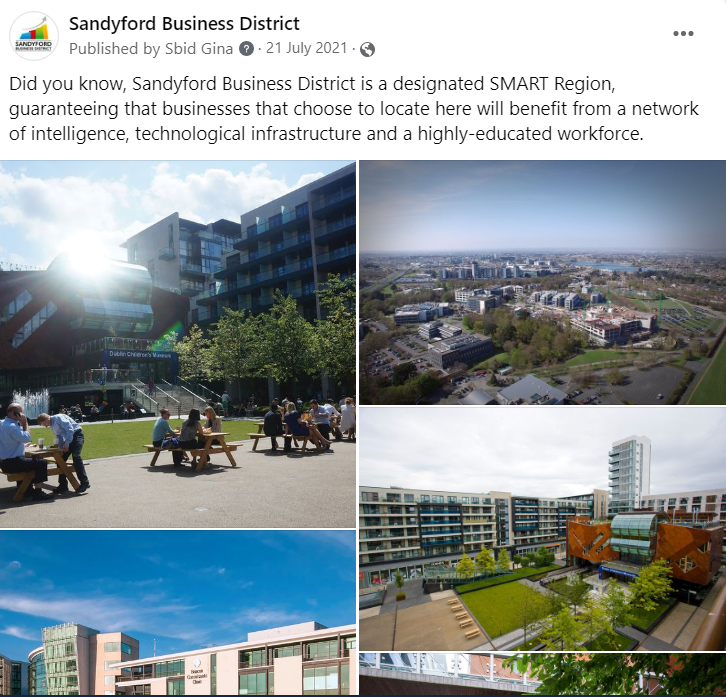 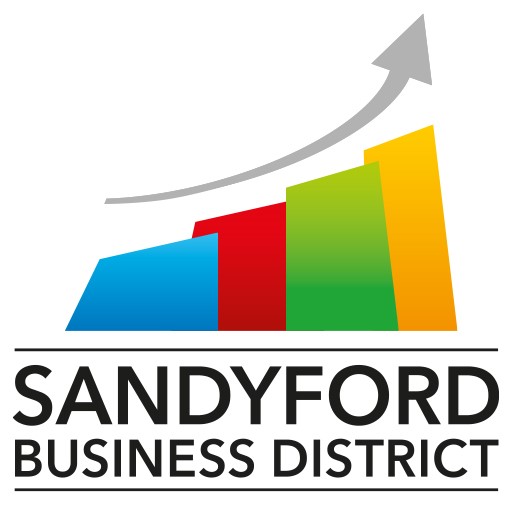 Sandyford Business District Plebiscite

“Did you know…?” campaign / Reasons to choose Sandyford
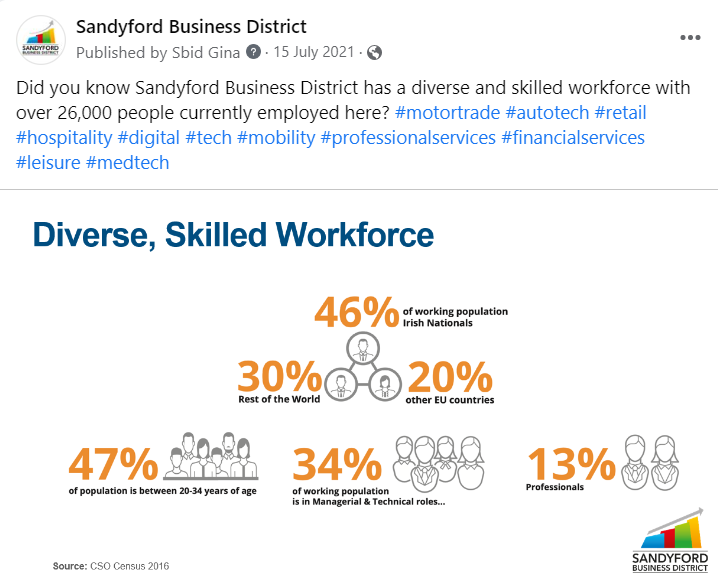 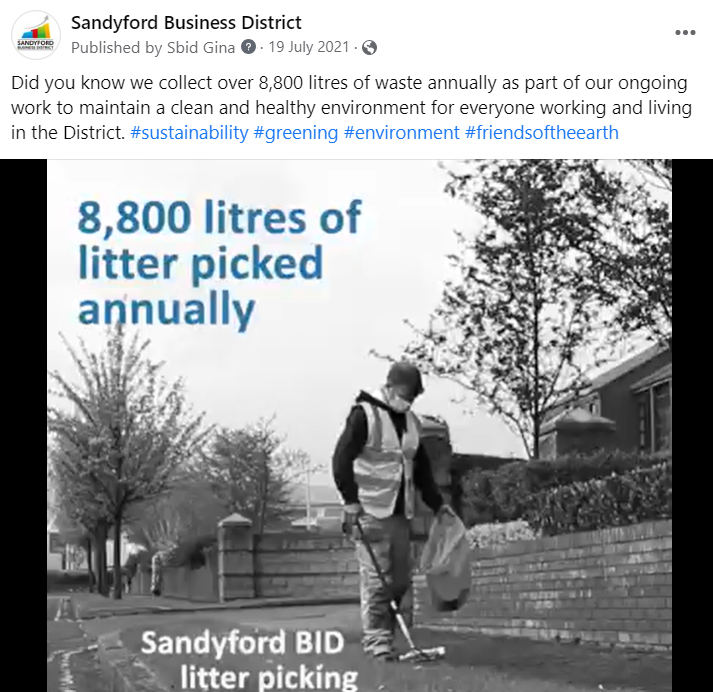 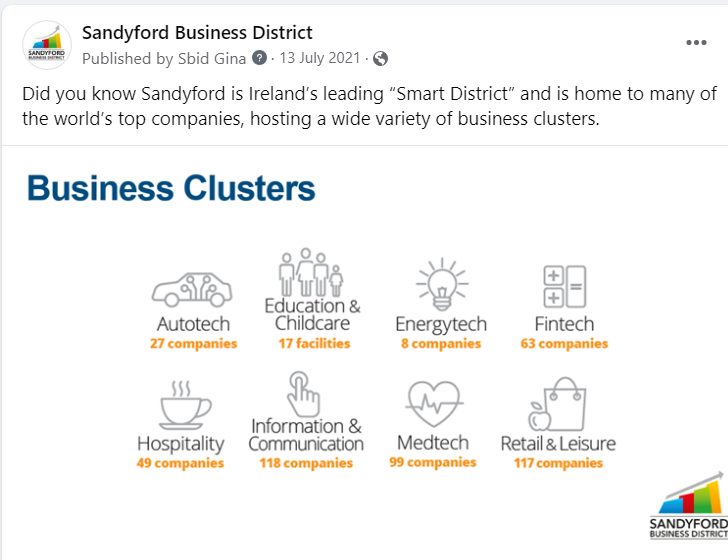 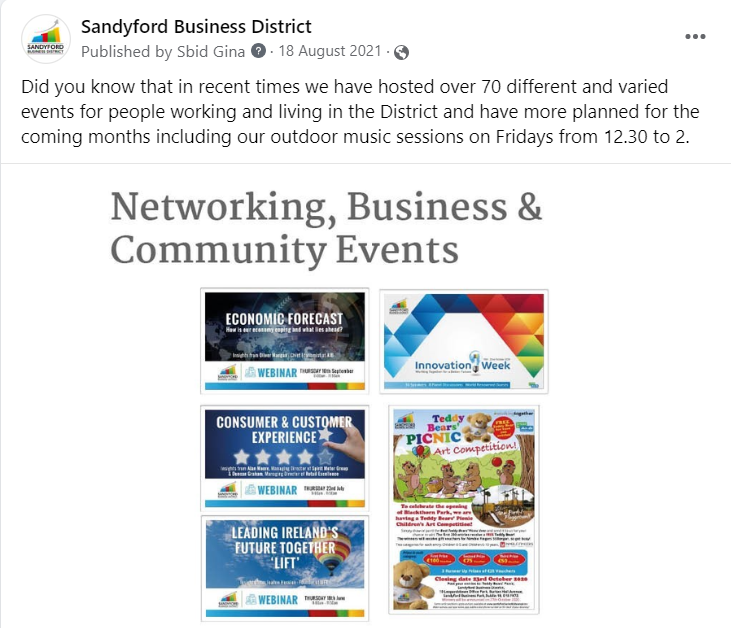 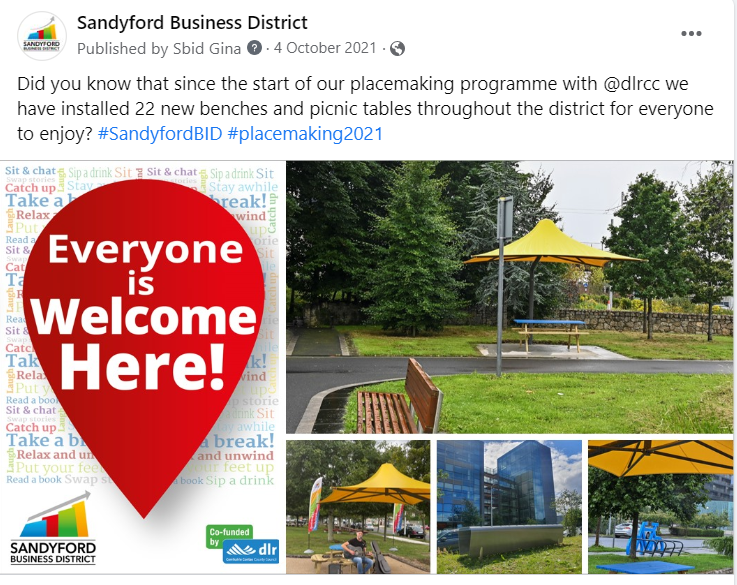 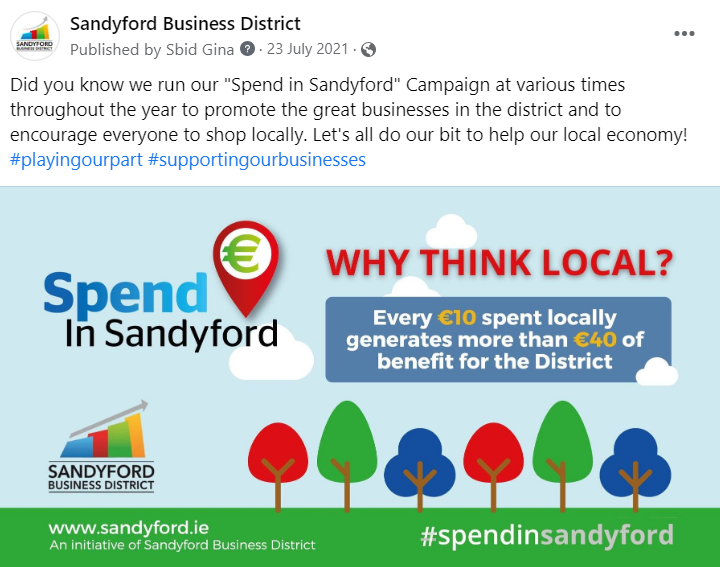 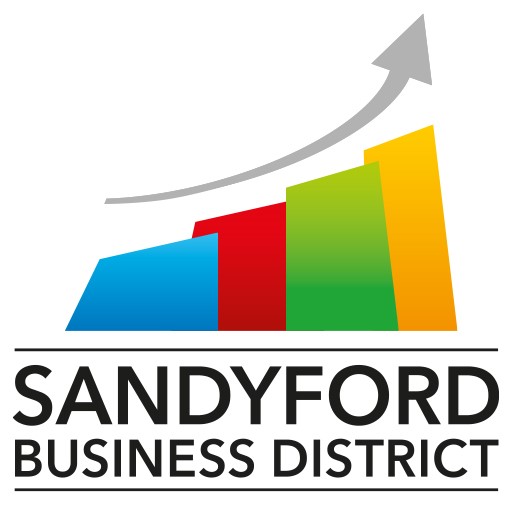 Sandyford Business District Events
 
Innovation Week November 15th – 17th
Online event focusing on four pillars - energy, environment, waste & water and mobility
4 sessions
35 panel speakers
283 registered online
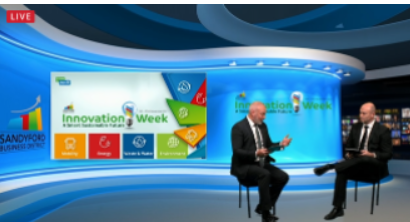 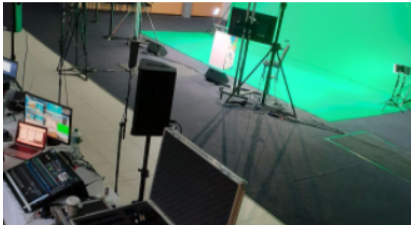 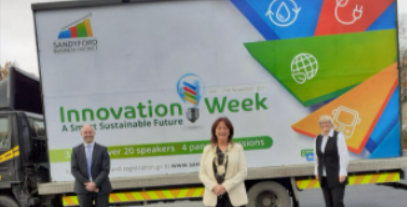 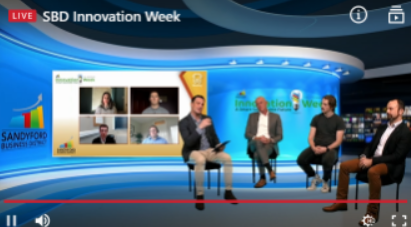 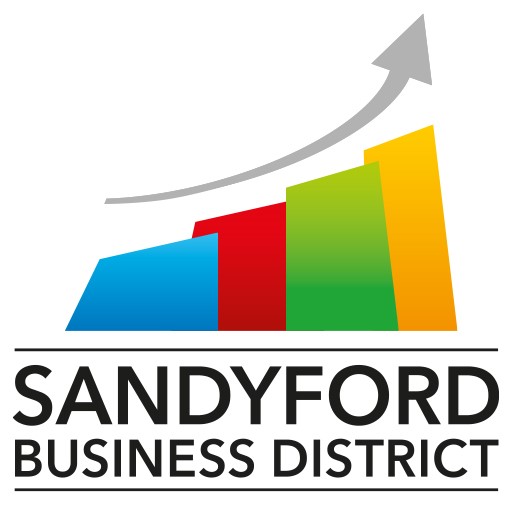 Sandyford Business District Events

Wellness Week September 27th – October 1st 
Business Impact  Awards – November 
Residents’ Halloween Party 
Winter Festival (Christmas lights, Residents’ outdoor party, Free Taxi Service )
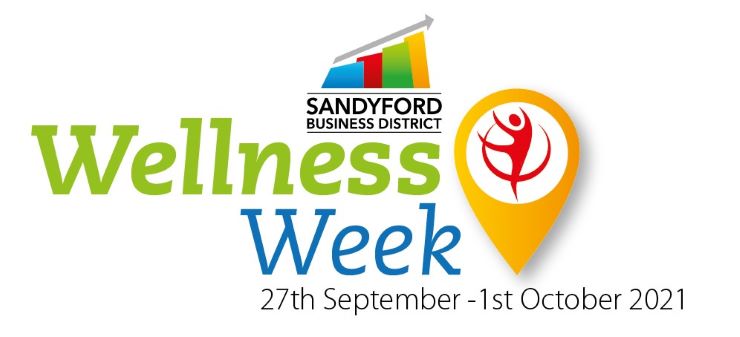 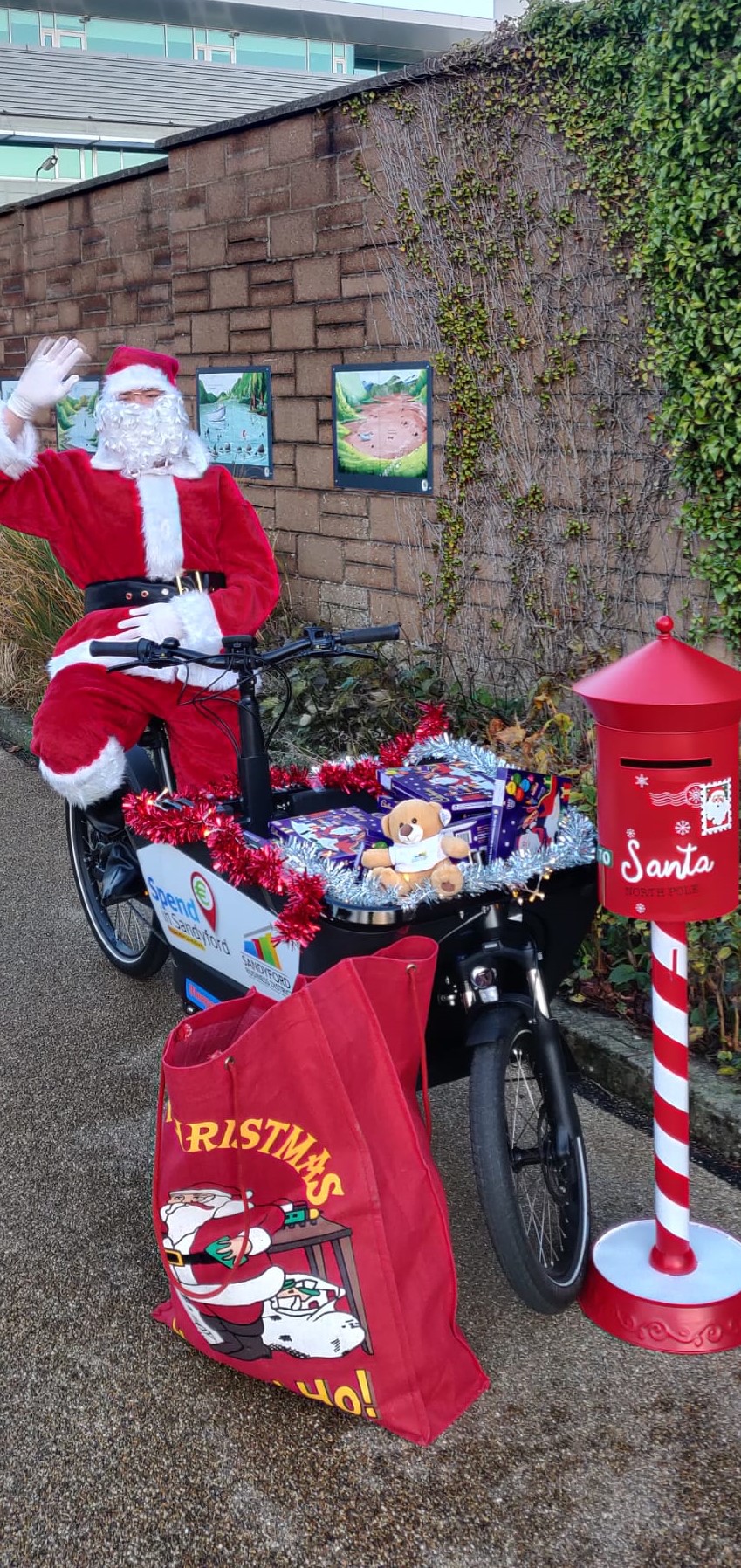 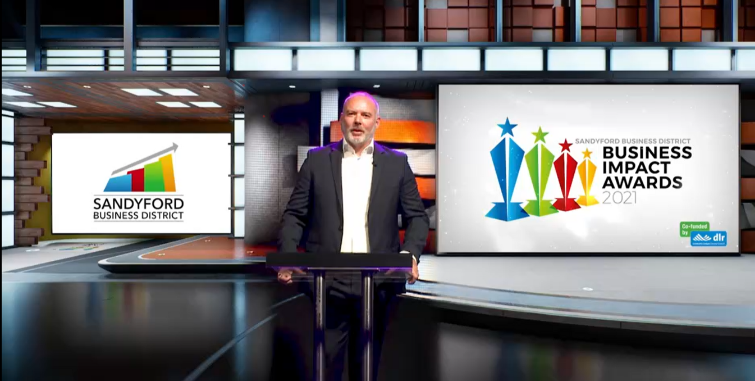 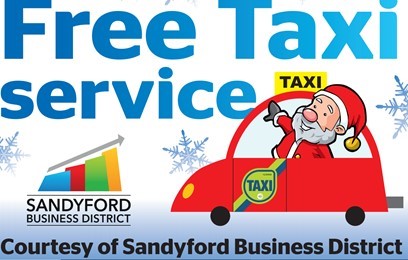 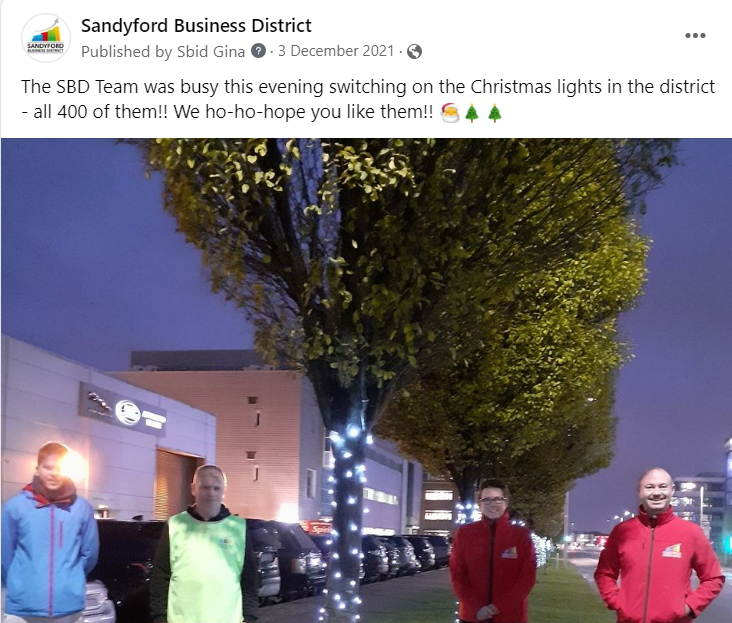 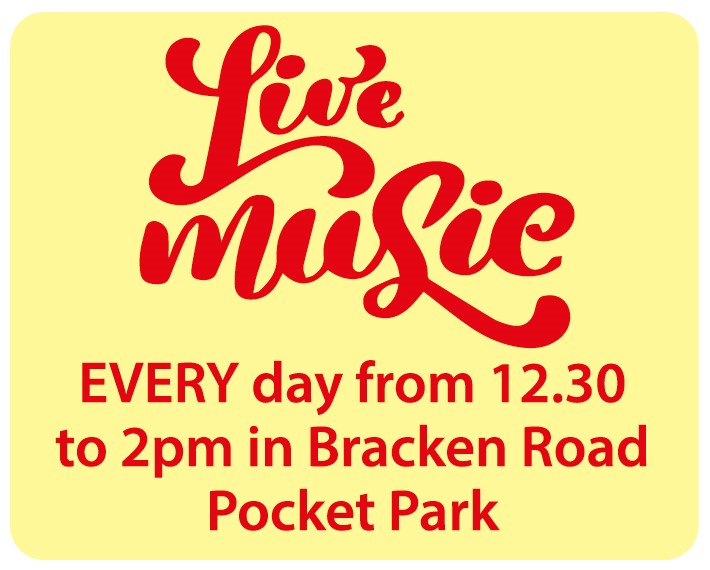 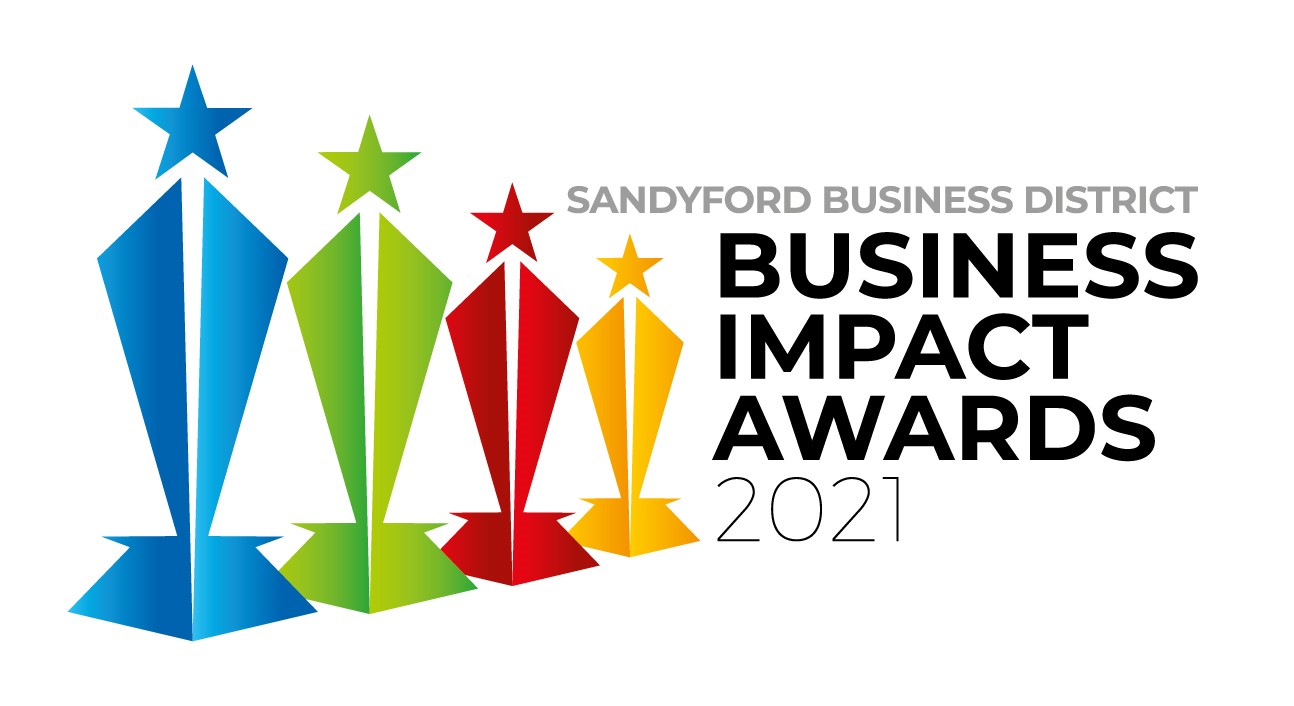 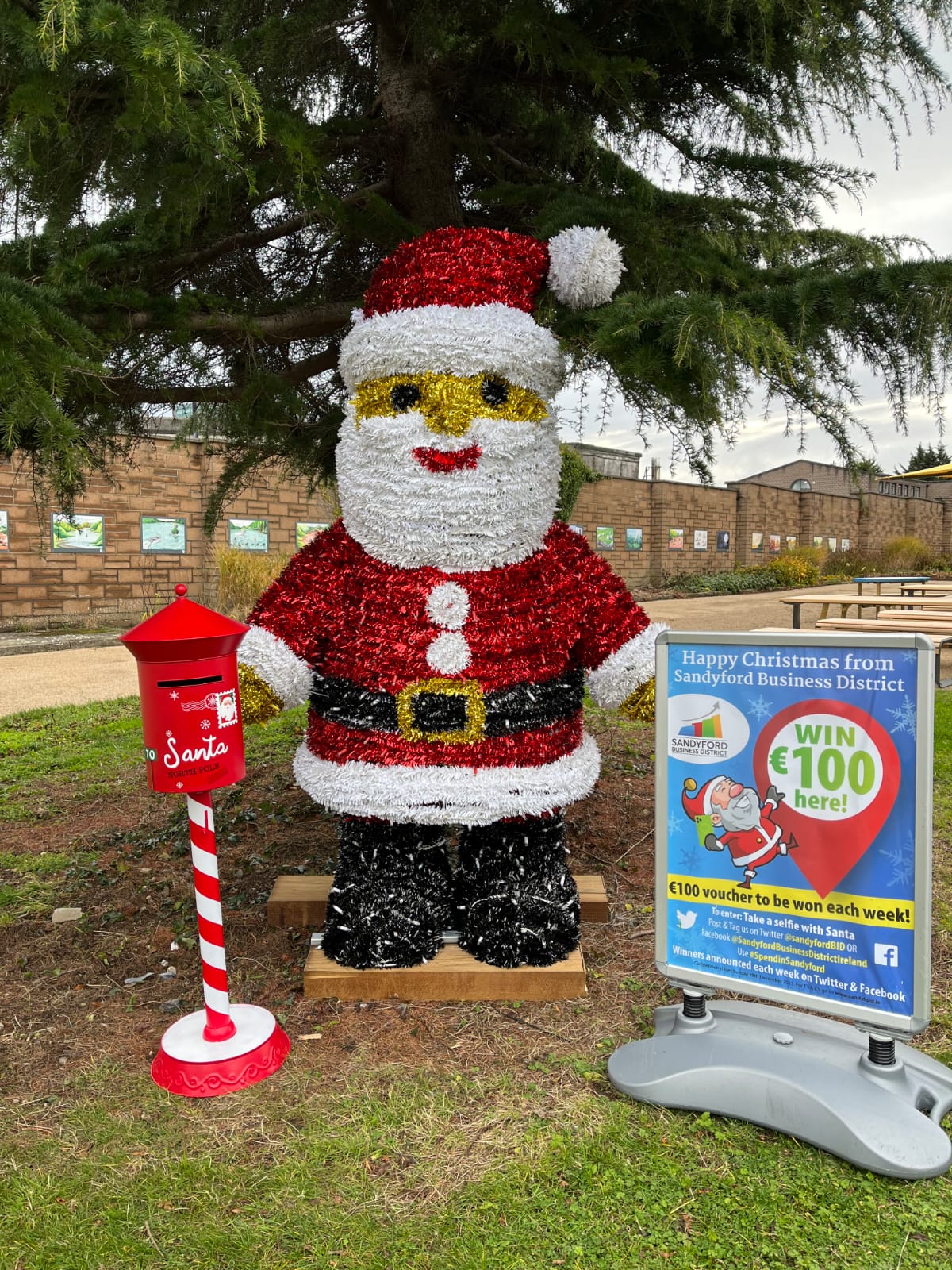 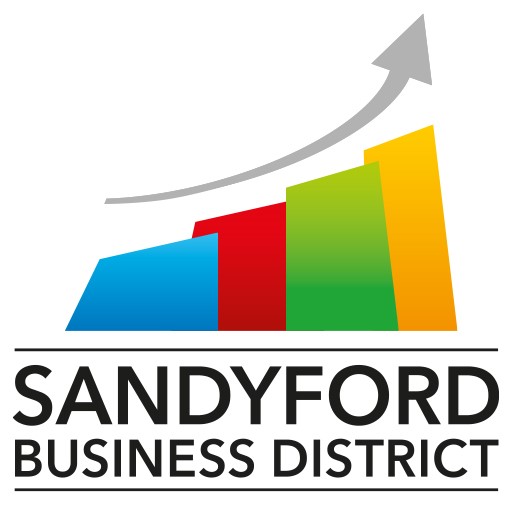 Sandyford Business District Project Green 
 
Project Green - created in 2021 to focus on Sustainability in the District. 
Project Green committee setup on the back of this. 
1st environmental project was planned (pocket forest for the following spring)
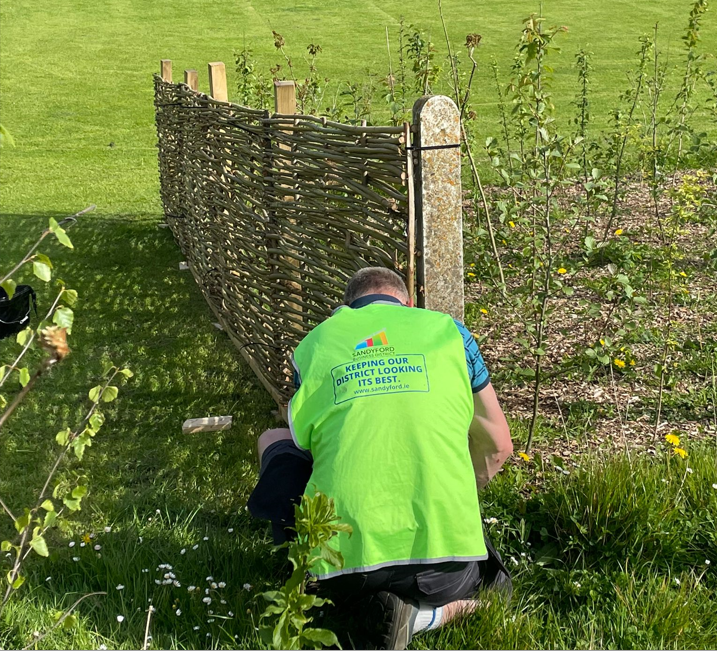 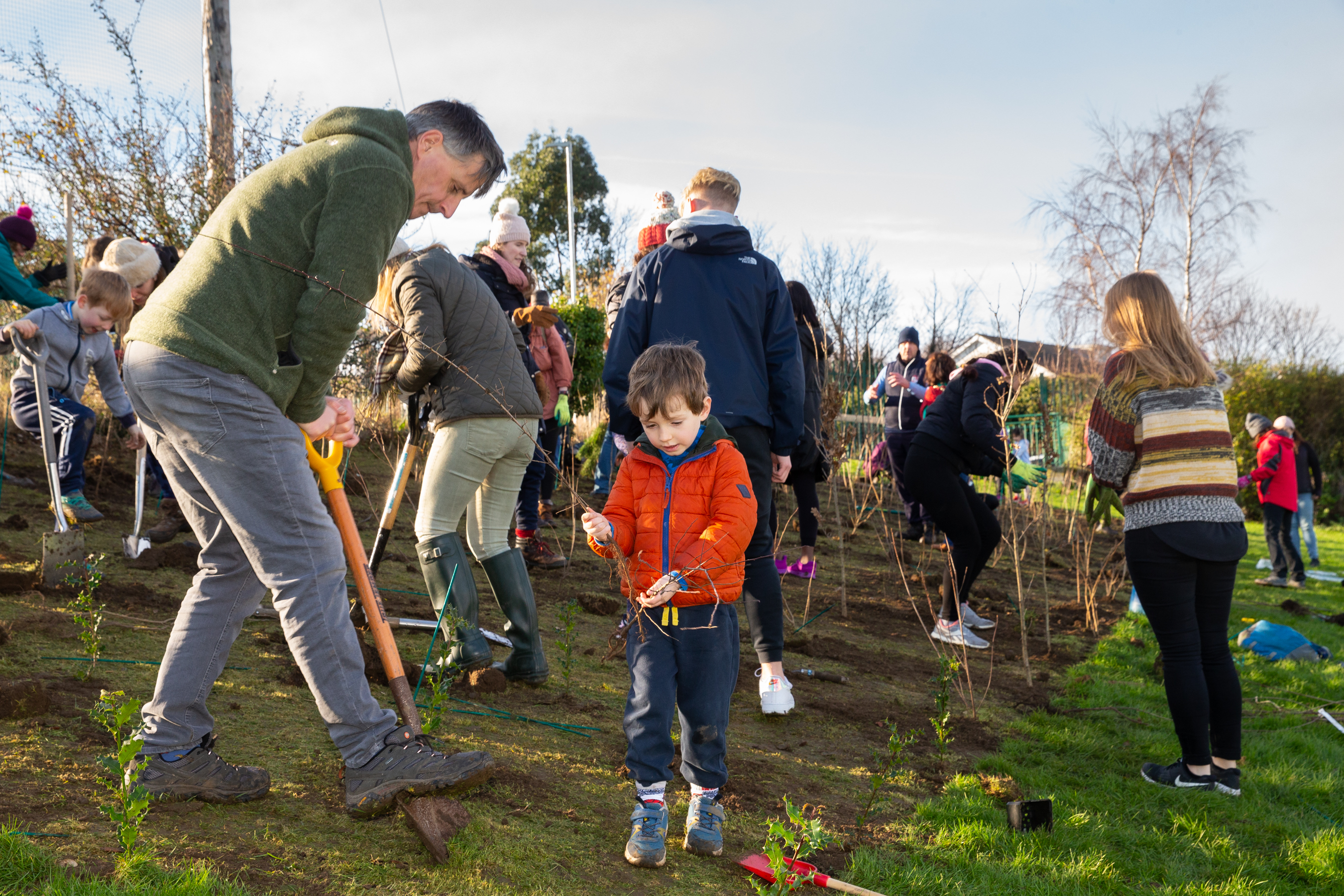 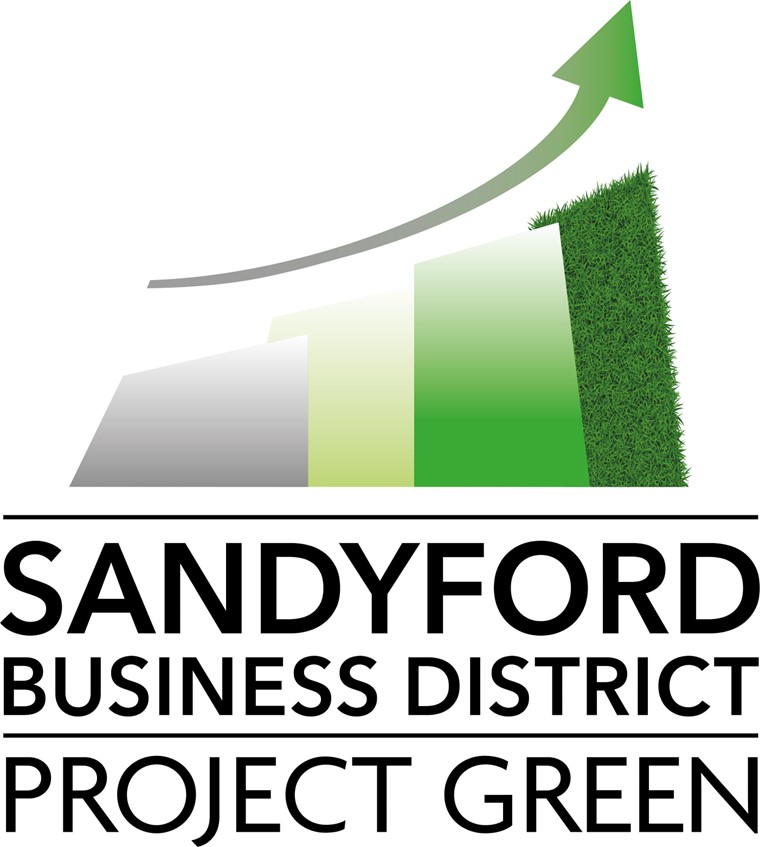 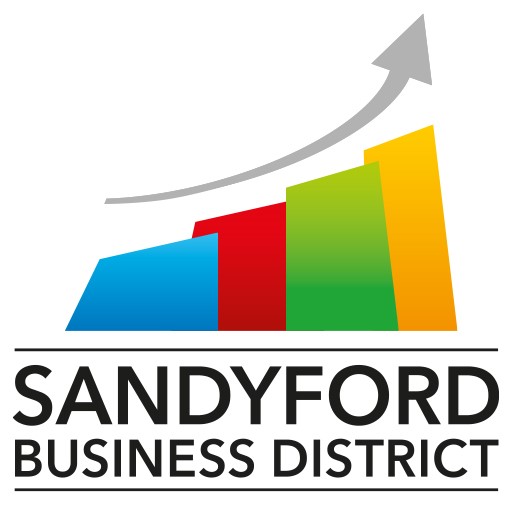 Spend in Sandyford Campaigns
 
Eat in Sandyford
Fitness Fun & Facials in Sandyford 
Spend in Sandyford  Easter Campaign
Spend in Sandyford this Valentine’s Day 
Spend in Sandyford this Mother’s Day 
Spend in Sandyford Christmas Campaign: District Christmas Shopping Directory 
12 Businesses of Christmas Promotion
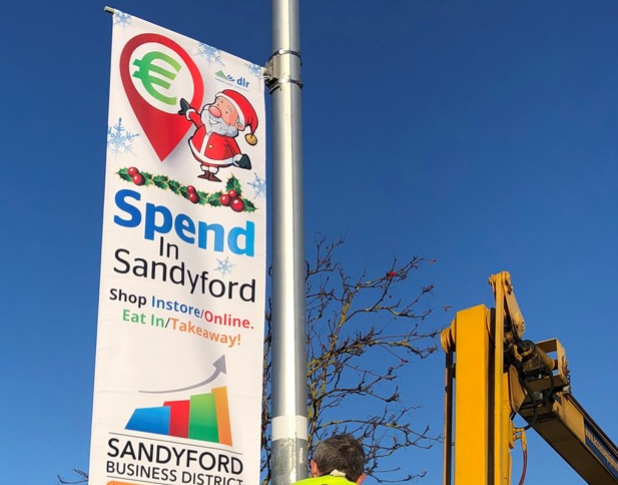 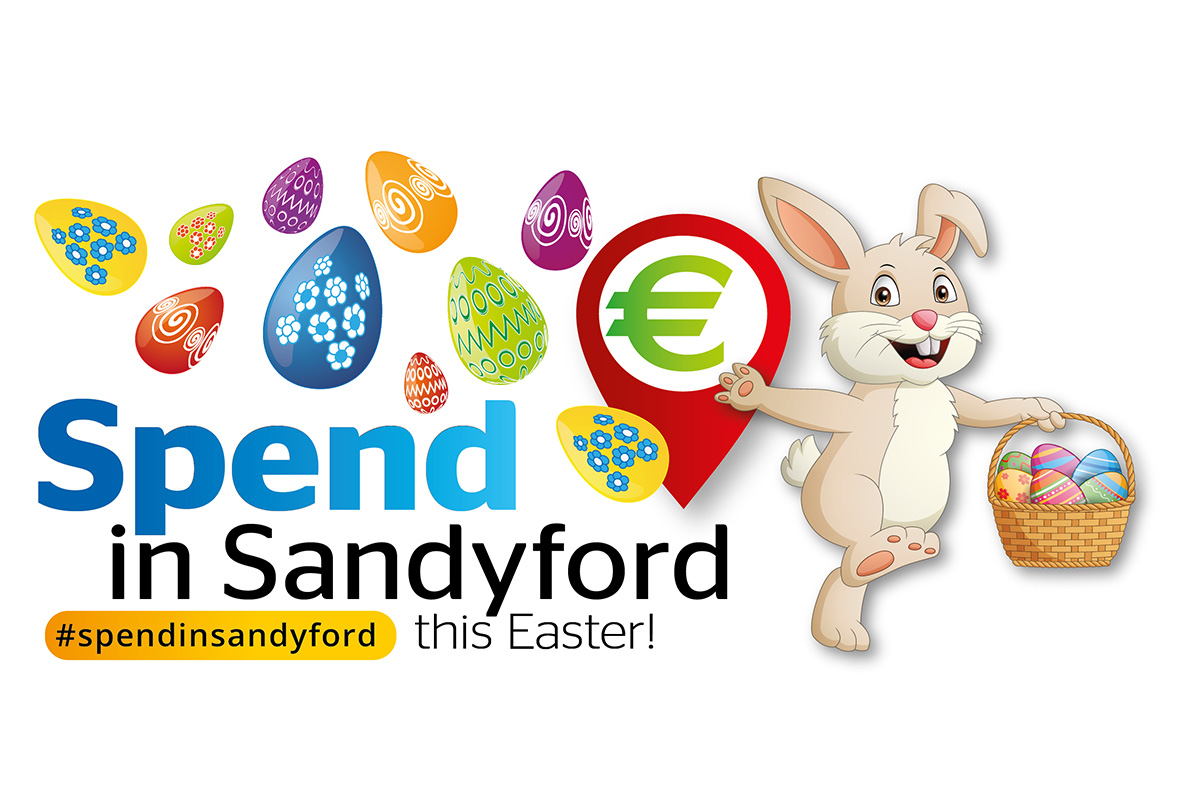 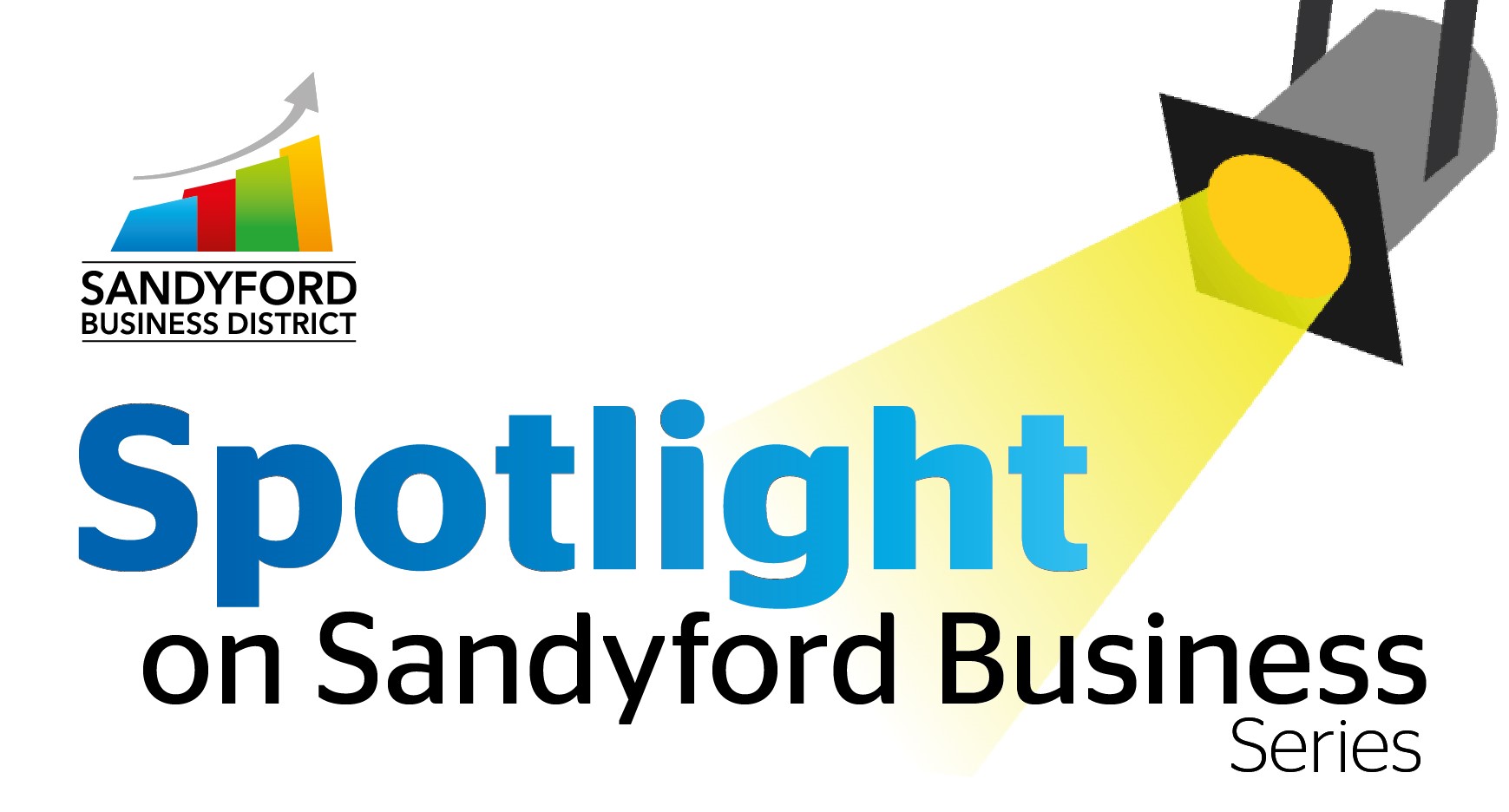 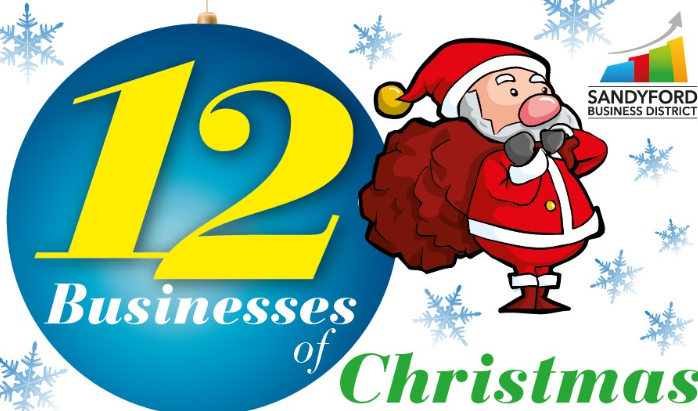 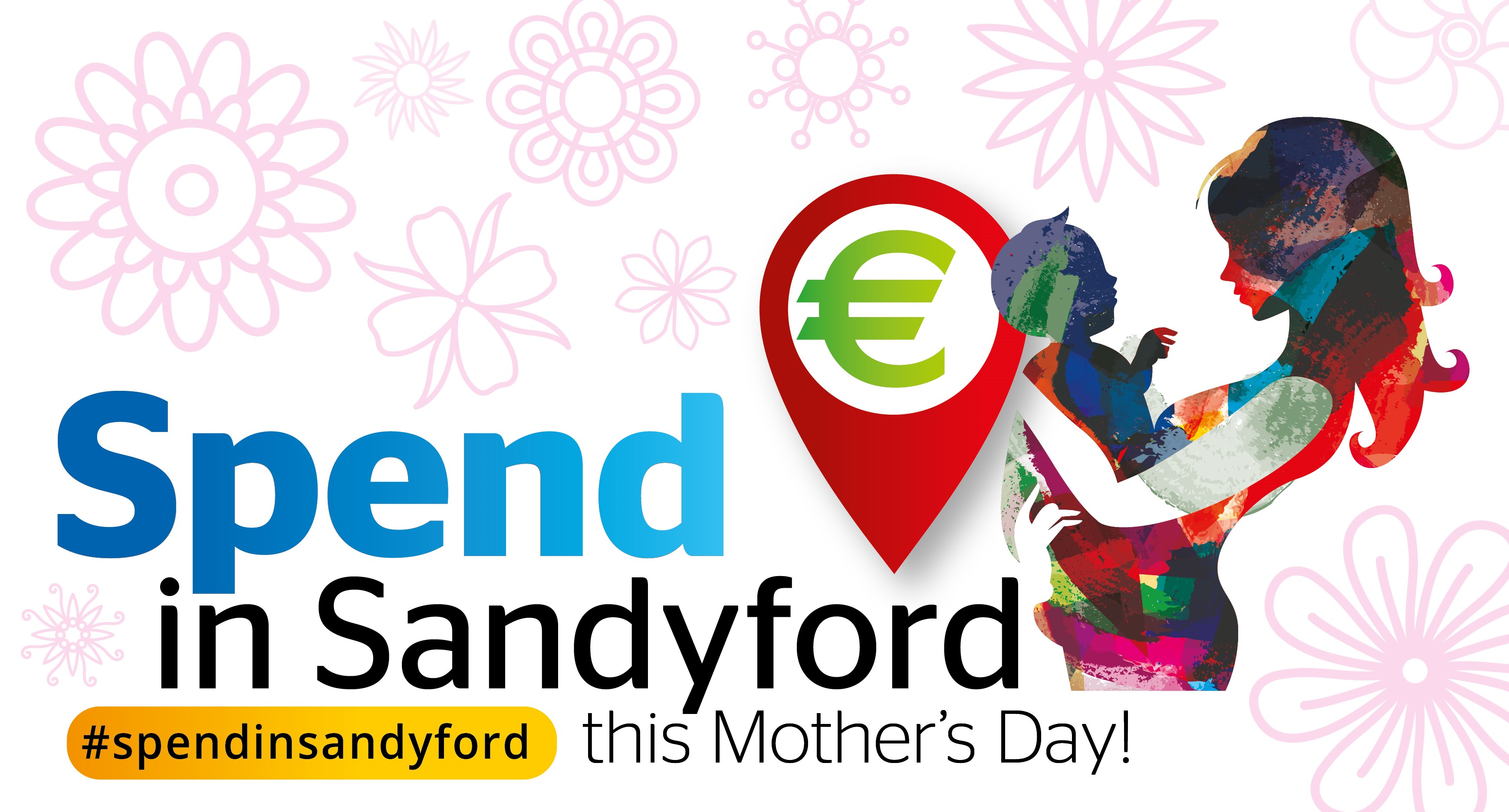